Психологическая готовность 
к школьному обучению
Включает компоненты готовности:
Личностная готовность
Интеллектуальная 
Мотивационная 
Коммуникативная
Эмоционально-волевая
Психомоторная
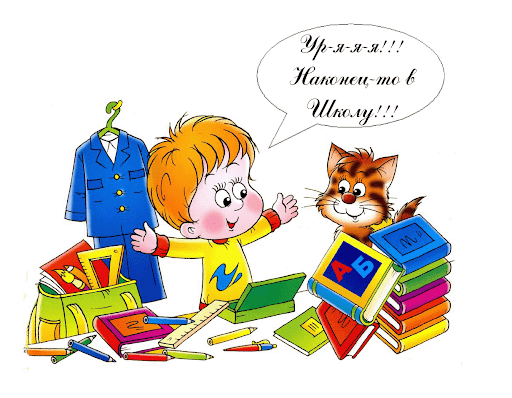 Личностная готовность
принятие новой социальной позиции – позиции школьника





стремление к новой школьной жизни, к «серьезным» занятиям, «ответственным» поручениям
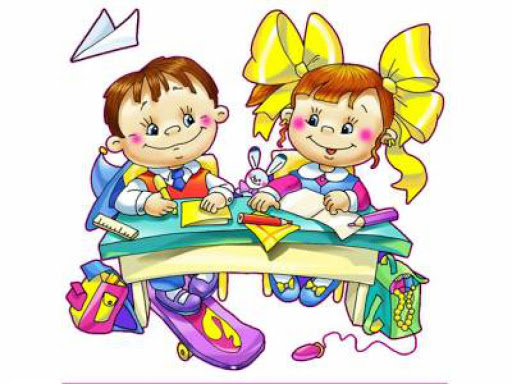 Интеллектуальная готовность
Произвольное внимание 
Словесно-логическое мышление (анализ, синтез)
Память (слуховая  и зрительная)
Связная речь
Восприятие (пространства, времени)
Определенный кругозор знаний об окружающей действительности
Мотивационная готовность
Внутренняя мотивация 
- учебный мотив
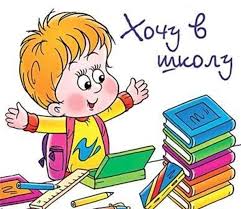 Коммуникативная готовность
Потребность в общении
Умение устанавливать взаимоотношения с другими детьми, учителем
Умение войти в детское общество, действовать совместно с другими детьми, уметь уступать и защищаться
Эмоционально-волевая готовность
Уметь ставить перед собой цель, намечать план действий, доводить начатое дело до конца
Уметь слушать и выполнять инструкции взрослого
Контролировать эмоции и поведение
Психомоторная готовность
Зрительно-моторная координация
Мелкая моторика руки
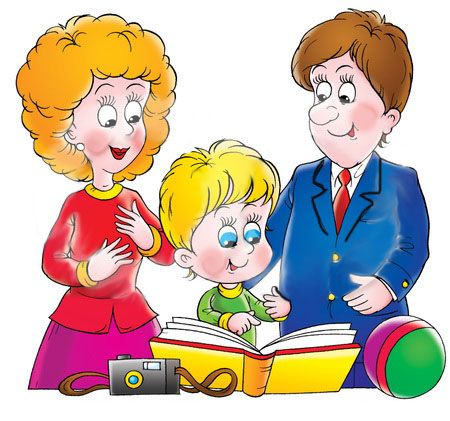